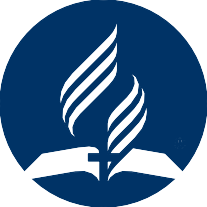 QUIZ ADOLESCENTES / 1ºTri’21 – 27/mar  – Lição 13
É a Sua Vez
(As perguntas de 1-6 são da Lição 13 e das 7-10 são do livro O Libertador, cap. 18.)
Nome:
Base: